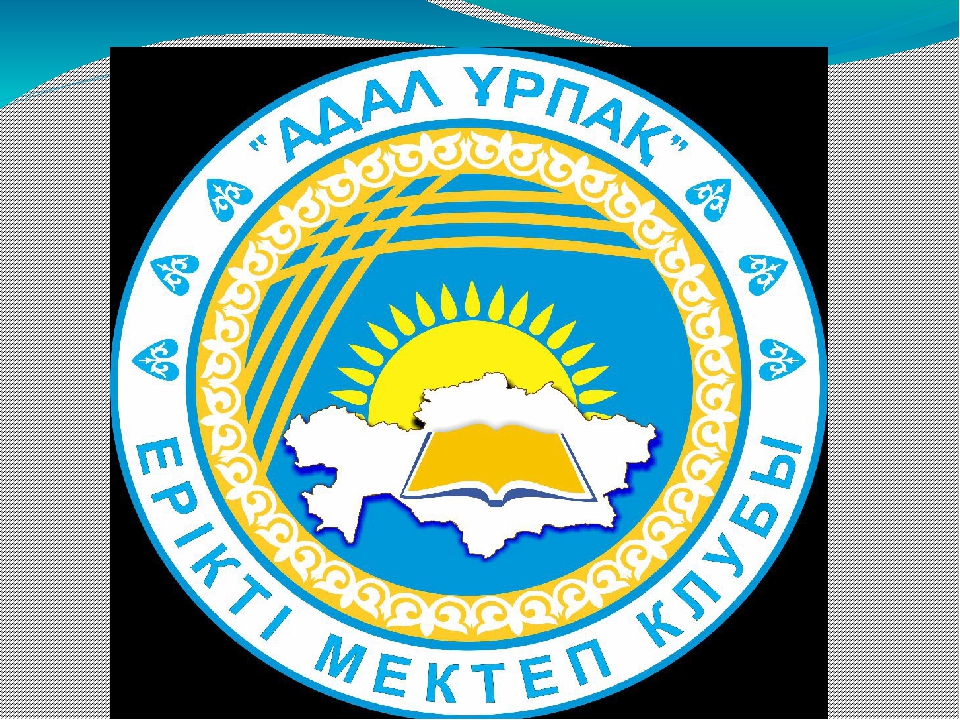 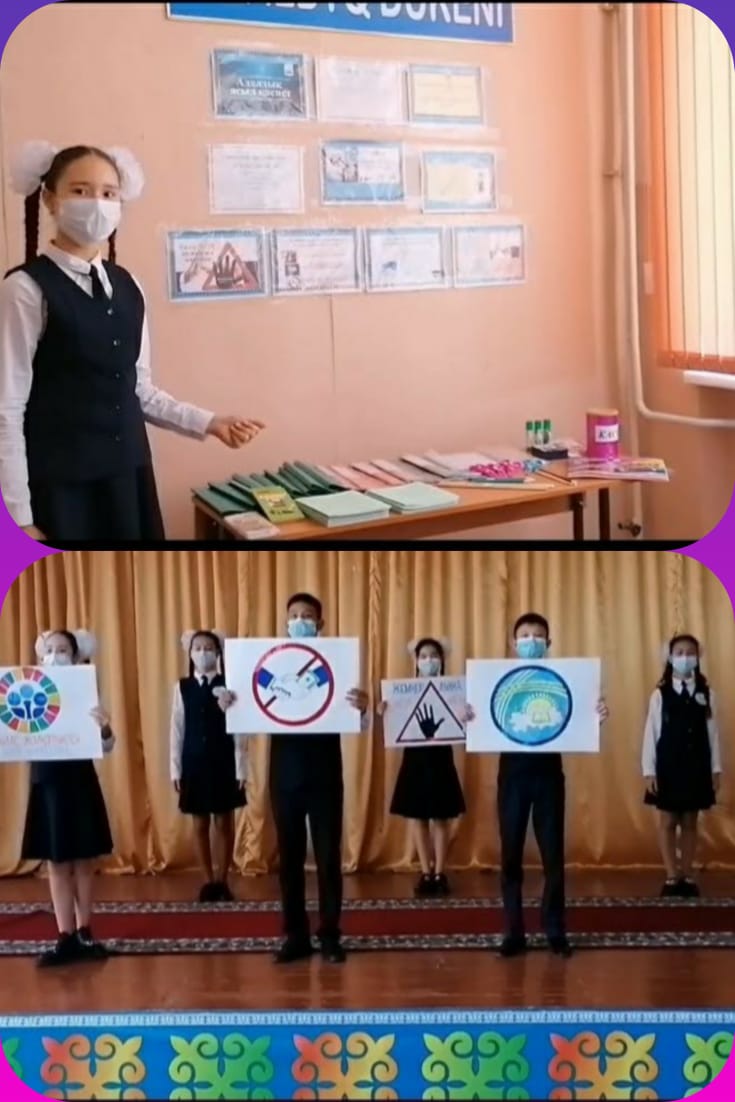 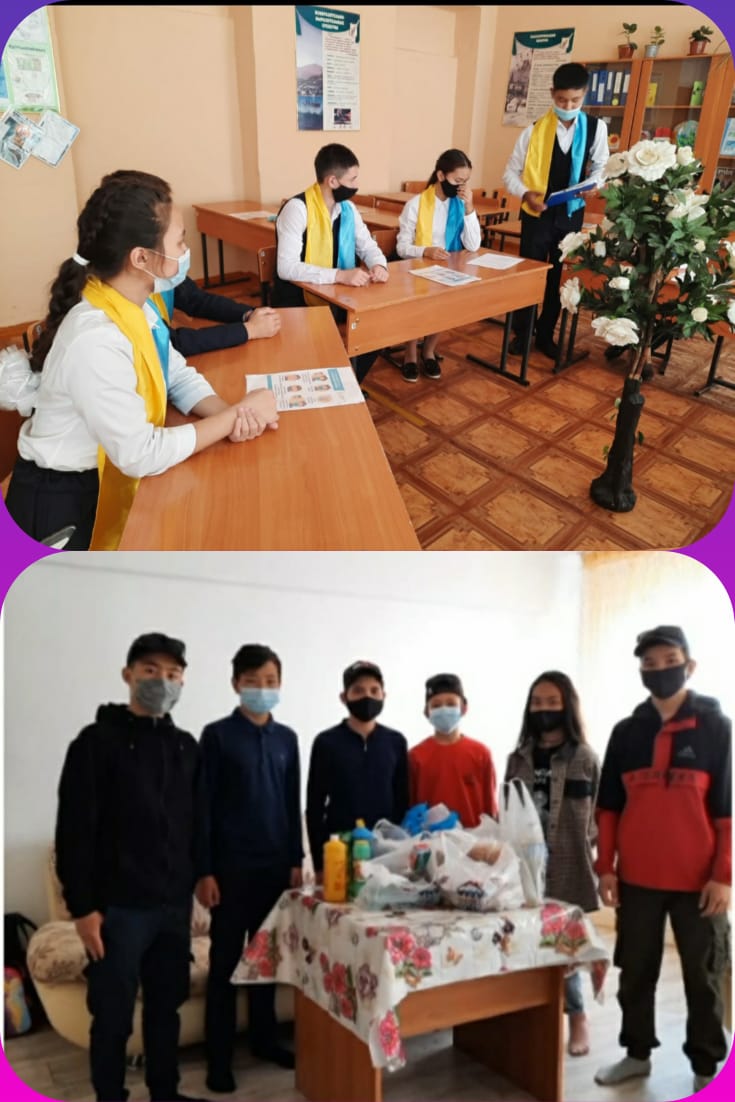 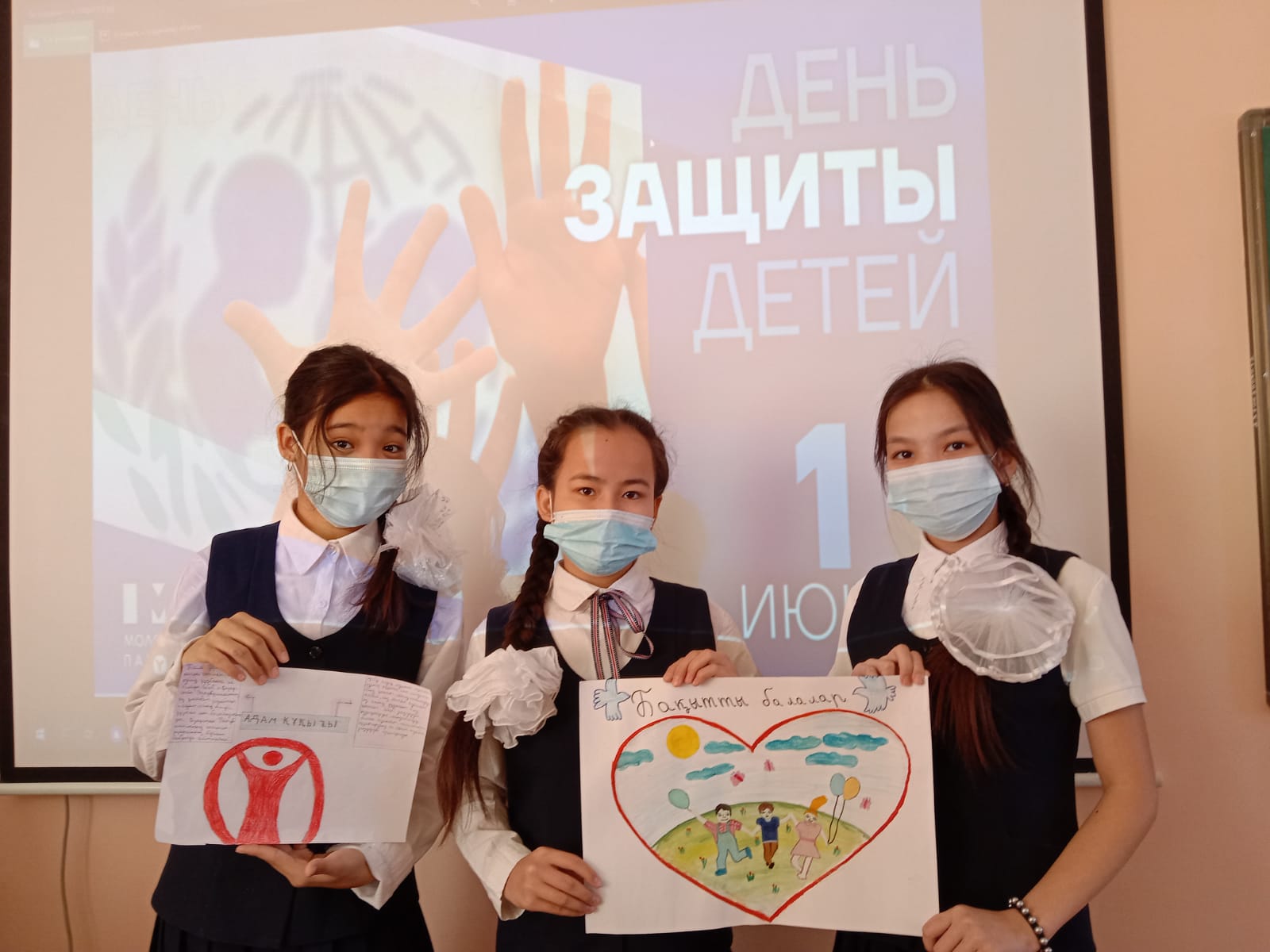 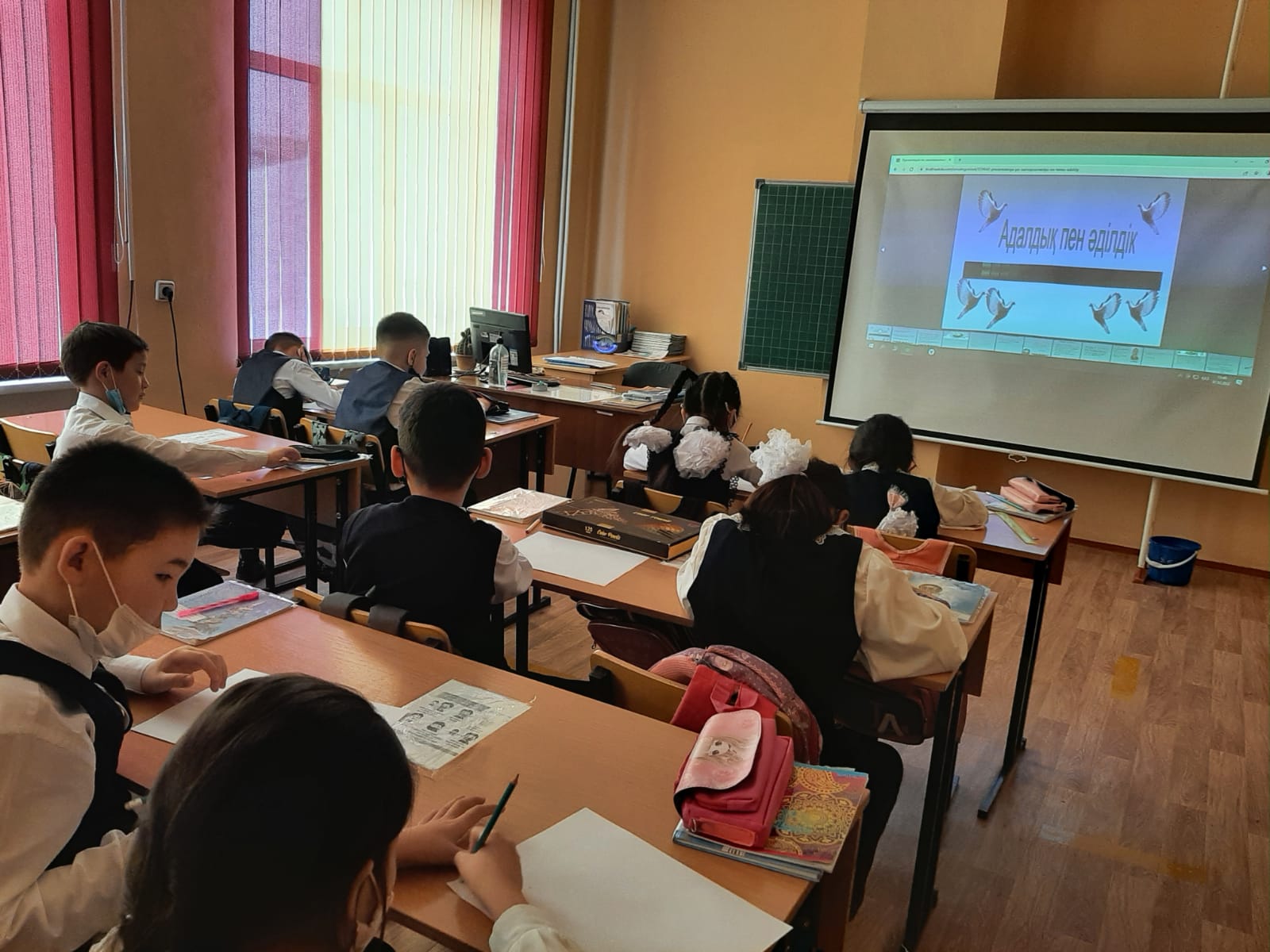 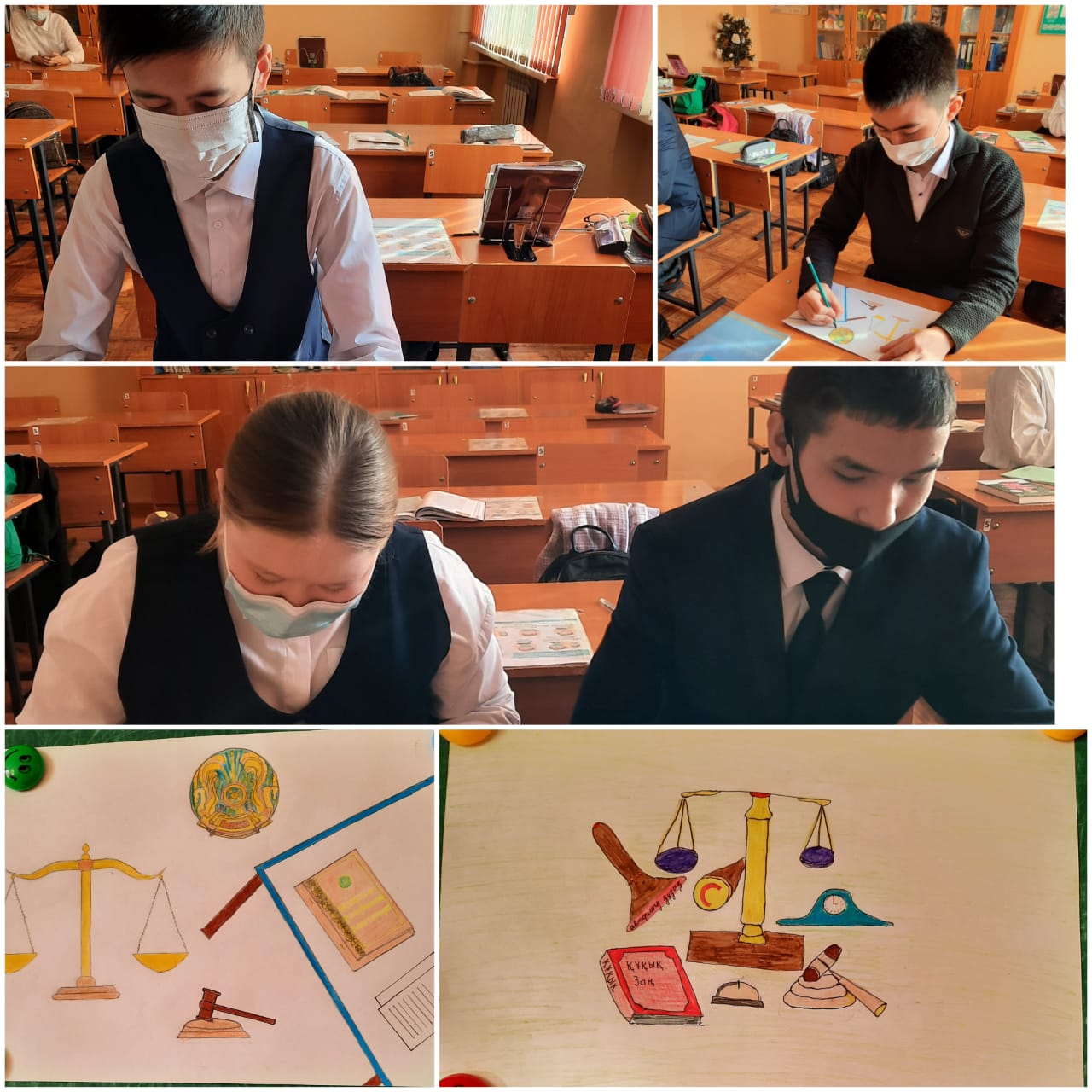 Назарларыңызға рақмет!